Результаты учебной деятельности отделения подготовки квалифицированных рабочих и служащих за 1 семестр 2020/2021  уч. г.
Зав.отделением 
Овчаренко В.В.
Контингент студентов отделения на 28.01.2021 г
1 курс 				  100
2 курс 				    94
3 курс		                      93
4 курс                                      42
ИТОГО				  329

Академ. отпуск		      5

ВСЕГО				  334
Сравнительный анализ абсолютной и качественной успеваемости по группам
Анализ успеваемости  по отделению
в сравнении с аналогичным периодом 
прошлого учебного года
По результатам 1 семестра назначена стипендия: 179 чел. из 329 (53,9%)
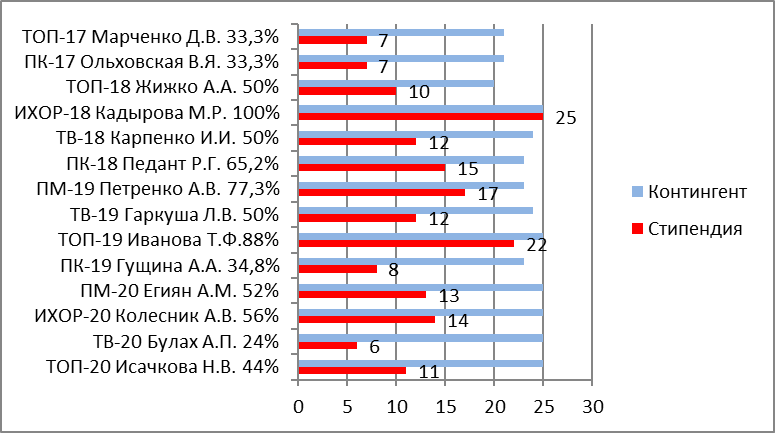 СРАВНИТЕЛЬНЫЙ АНАЛИЗ УСПЕВАЕМОСТИв группах 1 курса за 1 семестр обучения
СРАВНИТЕЛЬНЫЙ АНАЛИЗ УСПЕВАЕМОСТИв группах 2 курса за 1 семестр обучения
СРАВНИТЕЛЬНЫЙ АНАЛИЗ УСПЕВАЕМОСТИв группах 3 курса за 1 семестр обучения
СРАВНИТЕЛЬНЫЙ АНАЛИЗ УСПЕВАЕМОСТИв группах 4 курса за 1 семестр обучения